Природные ресурсы Восточной Сибири и проблемы их освоения.
Цели урока: познакомиться с природными ресурсами Восточной Сибири и проблемами их освоения. Углубить знания о взаимосвязях между компонентами природы.
Учитель географии МКОУ Скатинская СОШ Леванова В.А.
«Российское могущество прирастать будет Сибирью»
			М. В. Ломоносов  



Согласны ли вы с высказыванием М.В.Ломоносова? Ответ обоснуйте.
Какими природными ресурсами богата Восточная Сибирь?
Минеральные ресурсы.
Какие минеральные ресурсы распространены на территории Восточной Сибири?  Назовите крупнейшие месторождения.
Минеральные ресурсы.
Каменный уголь.
Тунгусский , Ленский, Южно – Якутский бассейны
Бокситы.
В.Саян
Полиметаллы.
Алтай
Медно-никелевые Норильск
Золото.
Бодайбо
Бурый уголь.
Канско- Ачинский бассейн
Нерудные ископаемые.
Слюда, графит, соли, чароит, исландский шпат
Алмазы.
Мирный
Железные руды.
Коршуновское, Абаканское, Ангаро-Питское
Почему такое разнообразие минеральных ресурсов?
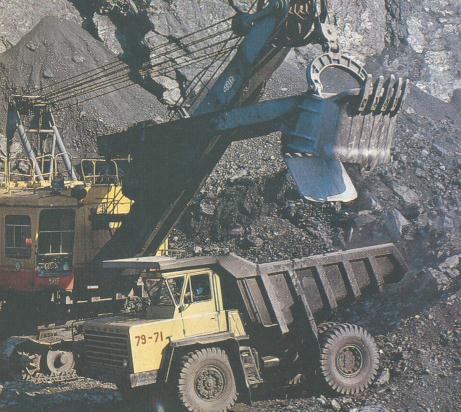 Каменный уголь.
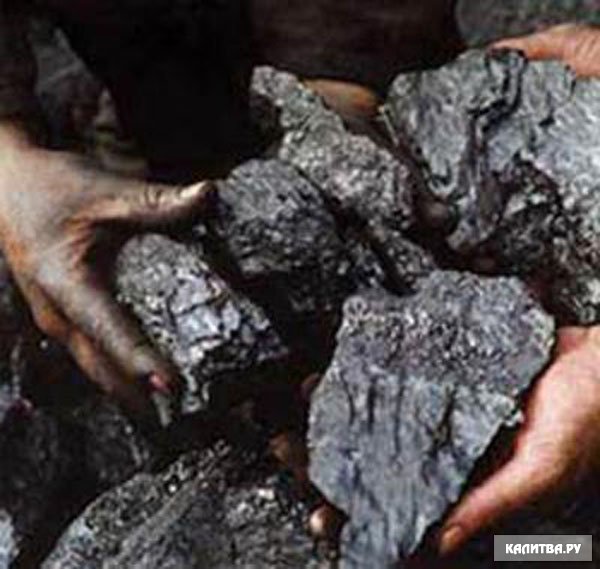 Алмазный карьер. Мирный. Якутия.
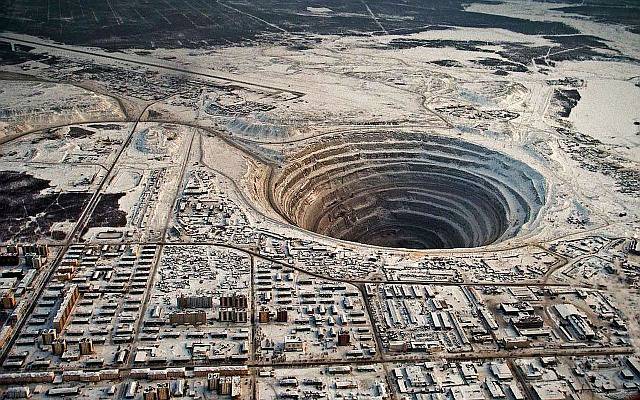 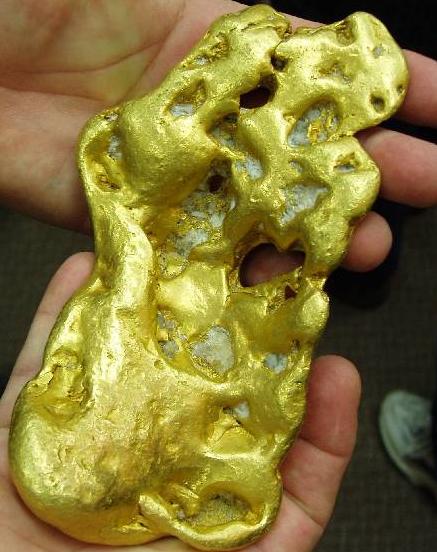 Добыча золота
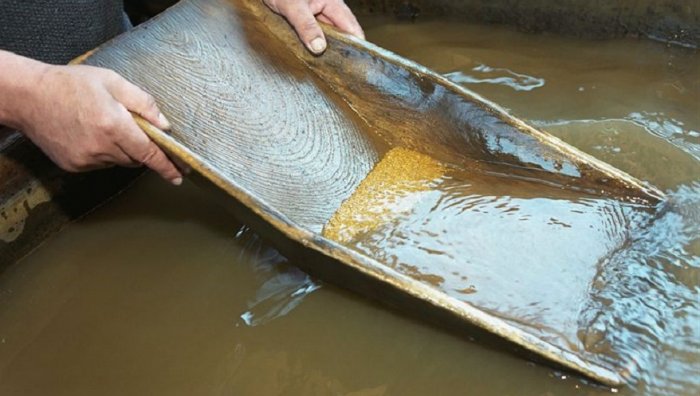 Норильск. Добыча никеля.
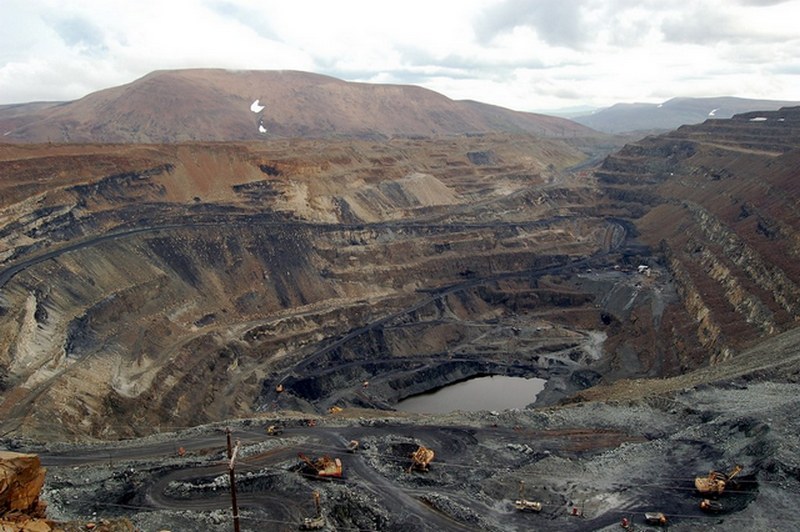 Какие проблемы возникают при добыче и переработке минеральных ресурсов?
Водные ресурсы
Назовите и покажите на карте крупные реки и озера Восточной Сибири.
Значение водных ресурсов.
Существуют ли проблемы, связанные с использованием водных ресурсов?
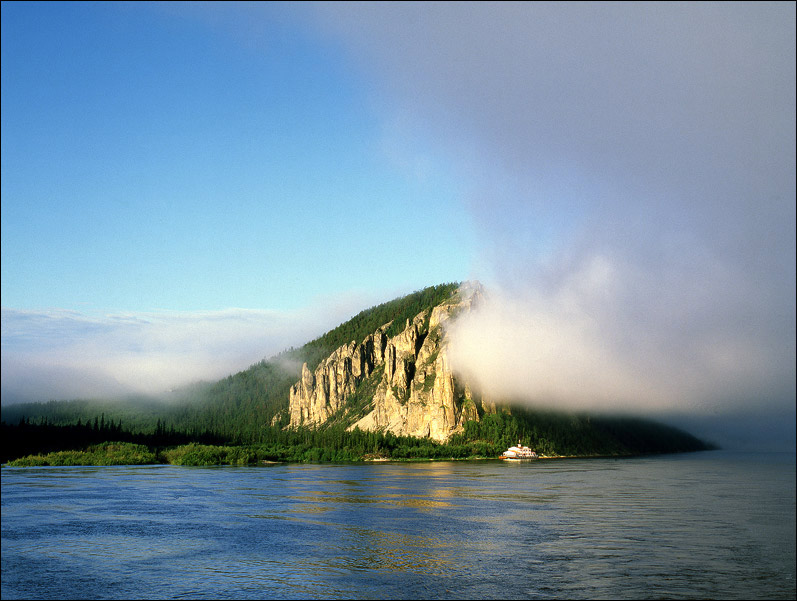 Лена.
Енисей
Озеро Байкал.
Братская ГЭС на Ангаре.
Биологические ресурсы.
Лесные ресурсы – около половины всех лесных ресурсов страны.
Произрастают ценные хвойные породы: лиственница, сосна, кедр, ель, пихта.

Почему на лиственницу приходится 2/3 всех лесных ресурсов Восточной Сибири?
Почему в лесозаготовках преобладает сосна, а не лиственница?
Какие еще биологические ресурсы характерны для Восточной Сибири?
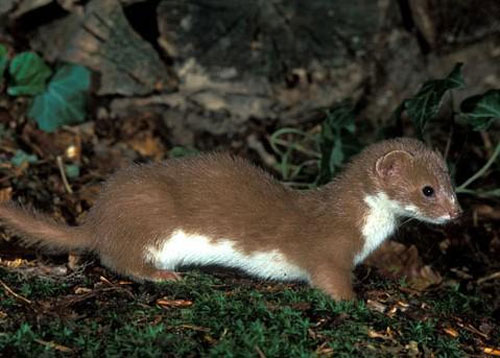 Колонок
Баргузинский соболь
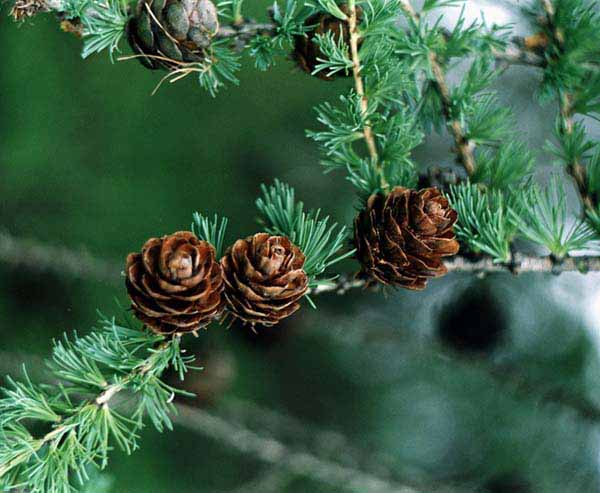 Лиственница
Кедр
Какими природными ресурсами Восточная Сибирь богата, а каких недостаточно?

Что осложняет использование природных ресурсов Восточной Сибири?
Домашнее задание.
Параграф 40.
Подготовить сообщения об одном из природных ресурсов Восточной Сибири и использовании его в народном хозяйстве.
Интернет сайты
http://900igr.net/kartinki/geografija/Vostochnaja-Sibir/028-Vostochnaja-Sibir.html
http://ako.ru/Kuzbass/polezn.asp?n=9
http://mir42.ru/content/view/2339/
http://www.saytanet.ru/photo/goroda/almaznyj_karer_mirnyj_jakutija/90-0-11241
http://travel.tyumen.tv/main/print:page,1,2877-kak-melkie-mestorozhdeniya-zolota-mogut-prinesti-bolshuyu-pribyl.html
http://www.liveinternet.ru/users/irishka26rus/post241545719/
http://casual.rcb.ru/enisey/evenkiya.asp
http://www.photosight.ru/photos/429830/
http://eva.vnt.ru/discussion_club/viewtopic.php?f=77&t=1729&start=20
http://zateevo.ru/?section=page&alias=otvet210110
https://eva.ru/albumpage/76864/120430.htm
http://900igr.net/kartinki/okruzhajuschij-mir/Prirodnye-zapovedniki-Rossii/010-Barguzinskij-zapovednik.html
http://fishing.pri.ee/viewtopic.php?f=52&t=119&start=20
http://krasivye-mesta.ru/tomskaya-oblast
http://galt-auto.ru/publ/168-1-0-549
http://naturelight.ru/show_photo/7099.html